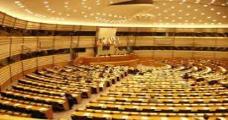 Cyber-security & cyber-resilience:
Policy implications in smart cities.
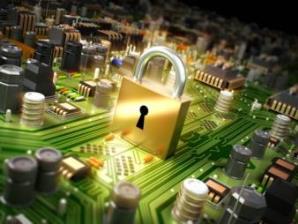 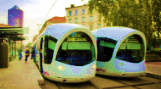 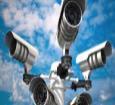 Ilias Chantzos
Senior Director, Government Affairs - EMEA
Symantec
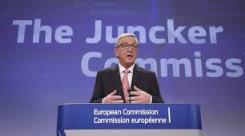 Big themes in the European policy agenda
Cyber-Security
Critical Information Infrastructure Protection
Privacy and Data Protection
Internet of Things (IoT)
Big Data

All data-driven, therefore any good policy approach will look at how to protect data
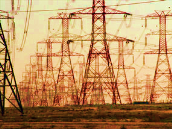 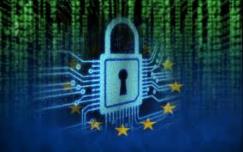 2
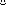 Cyber-security a main public policy theme
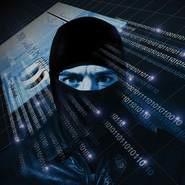 Greater awareness of risks and vulnerabilities 
In 2013 the number of targeted cyber attacks increased by 91% YoY
Over the years, high-profile attacks have demonstrated how increasingly sophisticated attackers become
Cyber-attacks are perceived as a tier-1 threat by the EU and NATO
The EU is harmonising legislation on Critical Infrastructure Protection &  Data Protection
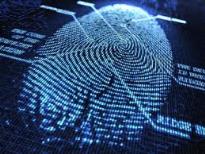 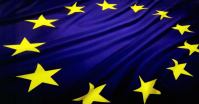 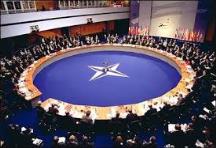 3
Critical Information Infrastructure Protection
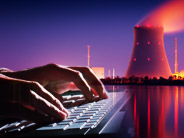 Catapulted to the forefront
Several incidents  of various nature 
Widespread concern
Edge of cyber-warfare, state-sponsored actions
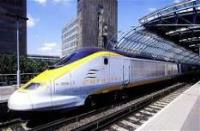 2010
Stuxnet
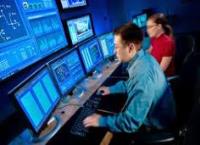 2011
Duqu
2012
Gauss
2012
Flame
2014
Dragonfly
2014
Regin
4
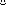 Network & Information Security Directive
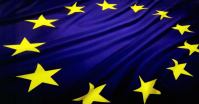 Increasing resilience
Obligation for EU Member States to:
Establish national cybersecurity strategies
Build incident response capabilities, create and Equip national CERTS
Appoint an authority with responsibility for cybersecurity
Share information with each other.
Obligations for industry and operators:
In key sectors, develop a risk management approach
Obligation for industry to notify cybersecurity breaches and share information with governments.
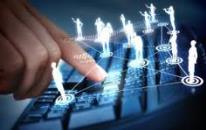 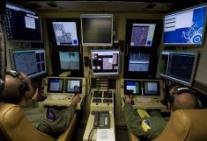 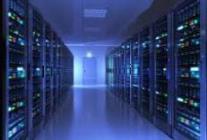 5
General Data Protection Regulation
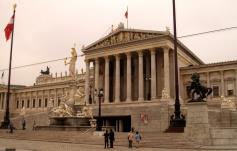 Directly applicable to all countries
Following up from 95/46/EC
Applicable to all industry of a certain size and possibly by Country discretion,  to public sector
Regulates how personal data are collected, processed, retained and transferred
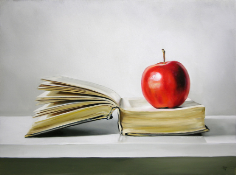 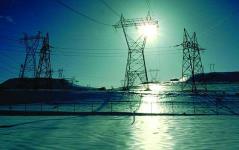 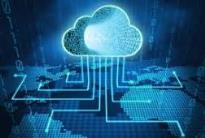 6
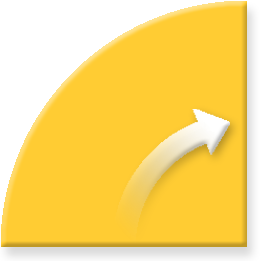 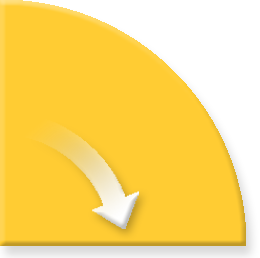 Principles of data collection 
Fairly and lawfully
Receiving individual consent
Relevance
Proportionality
Types of data
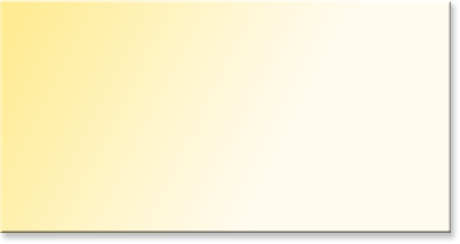 Collect
Process
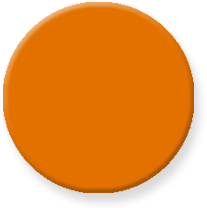 Information
lifecycle
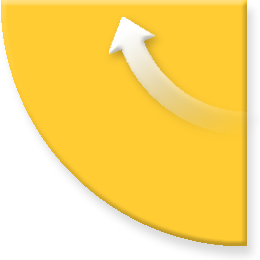 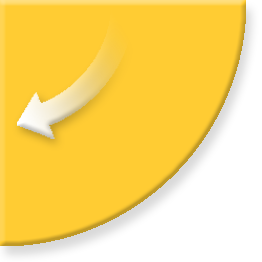 Retain
Duration
Types of data

Secure
Technical measures
Organizational measures
Data loss
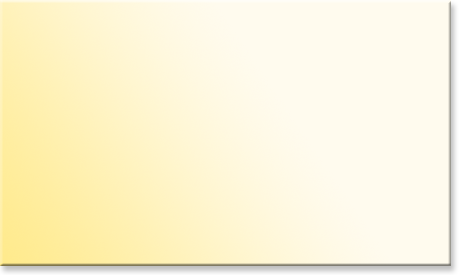 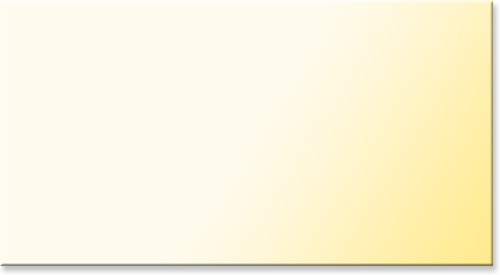 Retain & 
Secure
Manage
The information lifecycle and good data governance
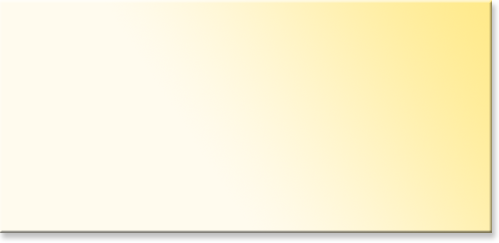 Purpose limitation
Specific data
For specific purpose
Any changes need to be notified
Any processing
Provide access
Right to rectify data
Data destruction policy
Data transfers
Applicable rules
7
[Speaker Notes: Slette og bare hurtigt sige at man baserer sig på ideen om Lifecycle and Good Data Governance]
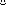 Awareness of data vulnerability
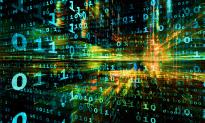 In a digital economy data is the “new currency”
Information protection generates value, enables growth 
Individual/Industry/Government/National security: all interlinked.
Focus shifts:
Systems/HW/Devices  information/identity/ interactions
Passive defense  Active intelligence 
Not vaccine, but DNA analysis 
Recognizing an attack, correlate data  learn from previous attacks
Cooperate to understand cyber-threats: PPP - MoUs
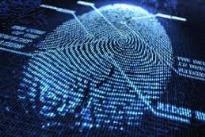 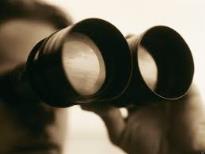 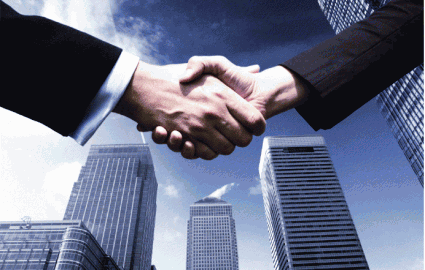 8
Where is the public sector going?
Direct impact on the lives of citizens
 Direct impact on the operations of government
Info-sharing
 Threat mitigation
 Incident response
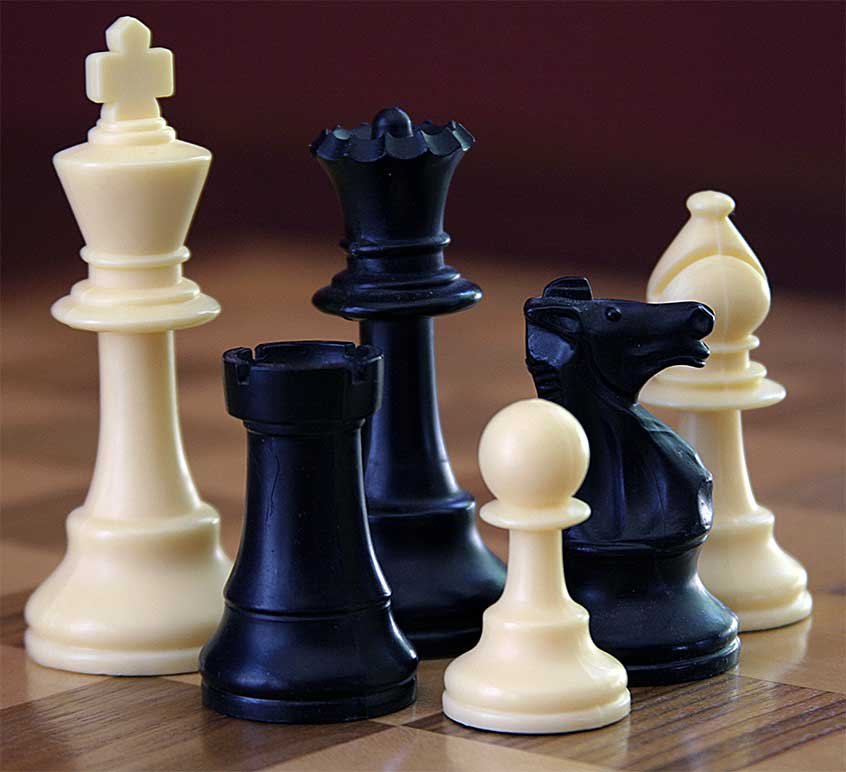 Accidental loss and Open 
Source Intelligence
Resilience and continuity of operations
Educate the users
Intelligence driven
 Dynamic and mobile
 Process and people driven
Securing smart sustainable city systems
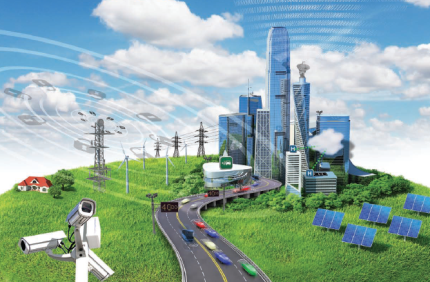 Highly complex ICT systems
Highly interconnected components (IoT)
High volume of data
10
High vulnerability
Cyber-security
Privacy
Securing the smart sustainable city
Data integrity
Compliance
Resilience
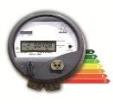 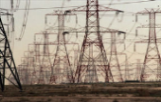 Smart grids
Intelligent transportation
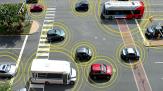 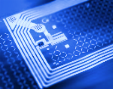 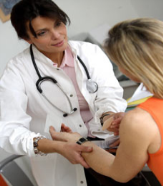 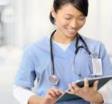 Connected healthcare
11
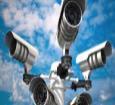 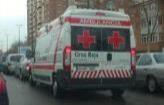 Public safety & security
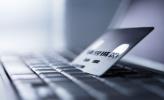 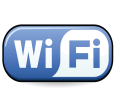 Wireless & hotspots
11
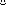 Ensuring safety of critical infrastructure and continuity of critical services through cyber-resilience
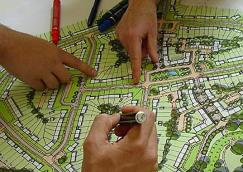 City governance to ensure that ICT strategies are strongly interwoven into the fabric of the wider city evolution strategy
Technology to enable policy
City CIOs increasingly part of strategic policy discussions
Systems/IoT, need to be standardised, interoperable and open, but also secure
Cyber-security and resilience to be embedded from inception
Cyber-security + backup and recovery systems for mission-critical administration data (& Big Data)
Legislation increasingly prescriptive, nationally and EU
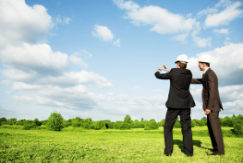 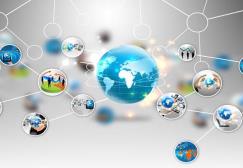 12
[Speaker Notes: Cyber-security Strategy & Directive 
of the European Union, published in February 2013, seeks to ensure that critical infrastructure is adequately protected from any
kind of cyber attack and that information is protected according to compliance standards
“Achieving cyber resilience”]
Conclusions
Smart city deployments imply vulnerability
Complex, heterogeneous ICT implementations
Diverse stakeholders
Hyper-connectivity, IoT, Big Data, Cloud Computing 
Data is the digital currency - Data governance is the new focus
Intelligence + Processes + People + Tools
Cyber-attacks and data breaches are dangerous and costly
Human lives - Data - Financial - Reputation - Credibility
Cyber-threats are here to stay

Conceive the resilient smart city with Cyber-Security and Resilience in mind
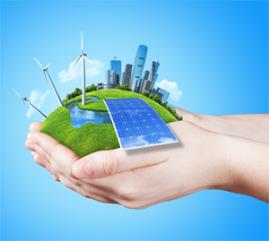 13
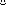 EU Definition of Critical Infrastructure
Energy installations and networks
Communications and information technology, Cloud
Finance (banking, securities and investment)
Healthcare
Food production and distribution
Water (dams, storage, treatment and networks)
Transport (airports, ports, intermodal facilities, railway and mass transit networks and traffic control systems)
Logistics
Production, storage and transport of dangerous goods (e.g. chemical, biological, radiological and nuclear materials)
Government (e.g. critical services, facilities, information networks, assets and key national sites and monuments).
Media
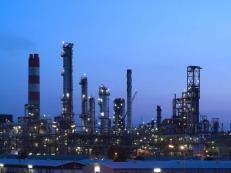 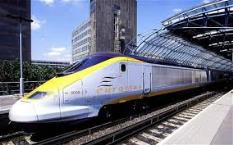 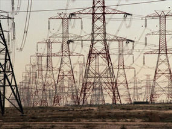 14
Ilias Chantzos
Senior Director, Government Affairs - EMEA
Symantec
Ilias_Chantzos@Symantec.com
15